Ontwikkelingspsychologie
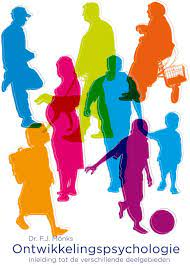 Periode 1 | Les 1
Wat is belangrijk tijdens het vak OPS?
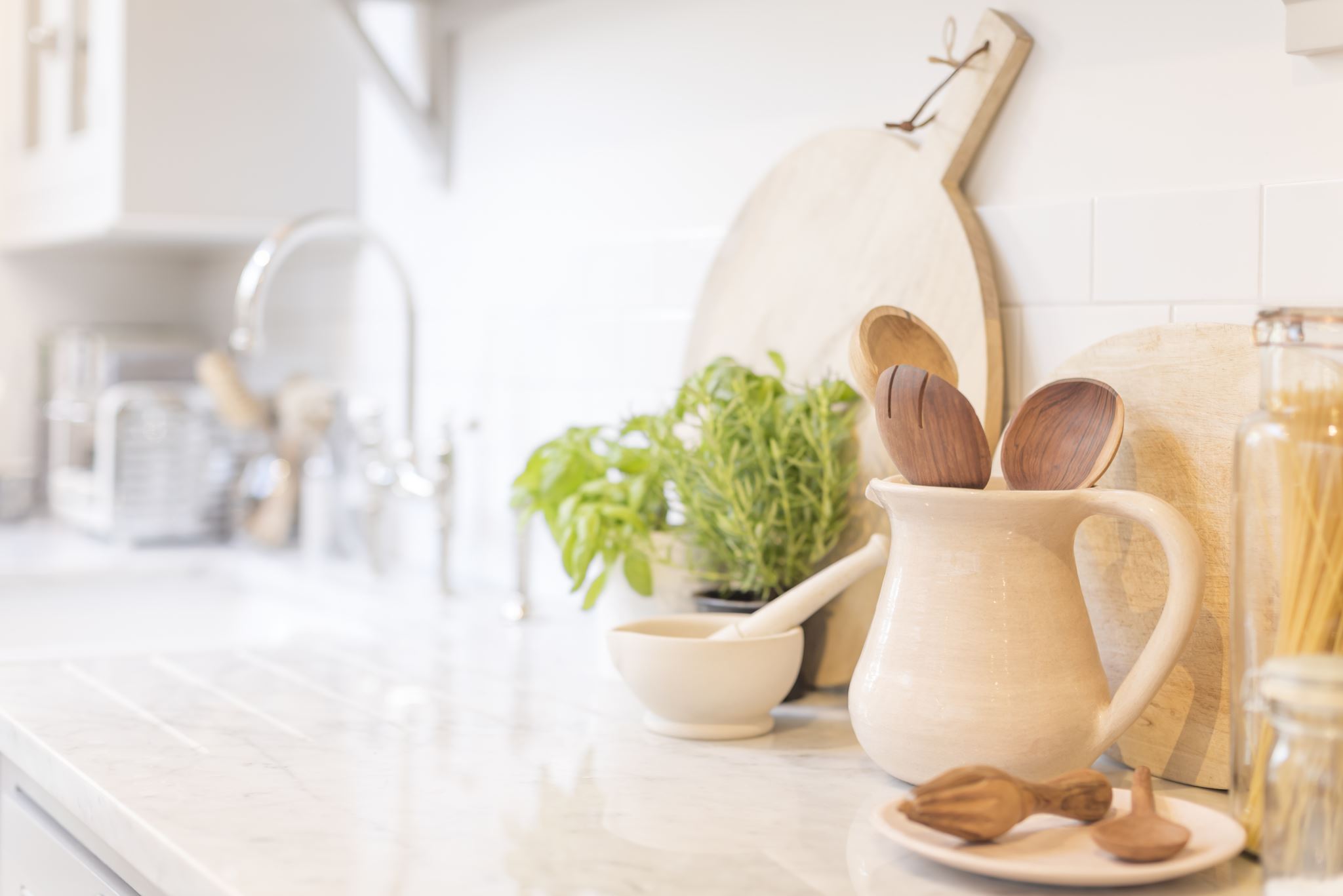 Afspraken in de les
Tijdens de uitleg telefoons graag in de tas. Notities kun je maken in je notitieschrift. Zorg dat je deze altijd bij je hebt. 

Soms doen we een opdracht waarbij we de telefoon wel gebruiken, zoals een Mentimeter of een Padlet. Dan mag je de telefoon wel gebruiken. 

Eten doen we buiten het lokaal. Flesje water of een bidon is wel toegestaan.
Planning van deze periode!
Theorie;

Aan de slag met de opdrachten;

Werkvorm
Zijn de doelen gehaald?
Wat gaan we deze les doen?
Leerdoelen voor vandaag!
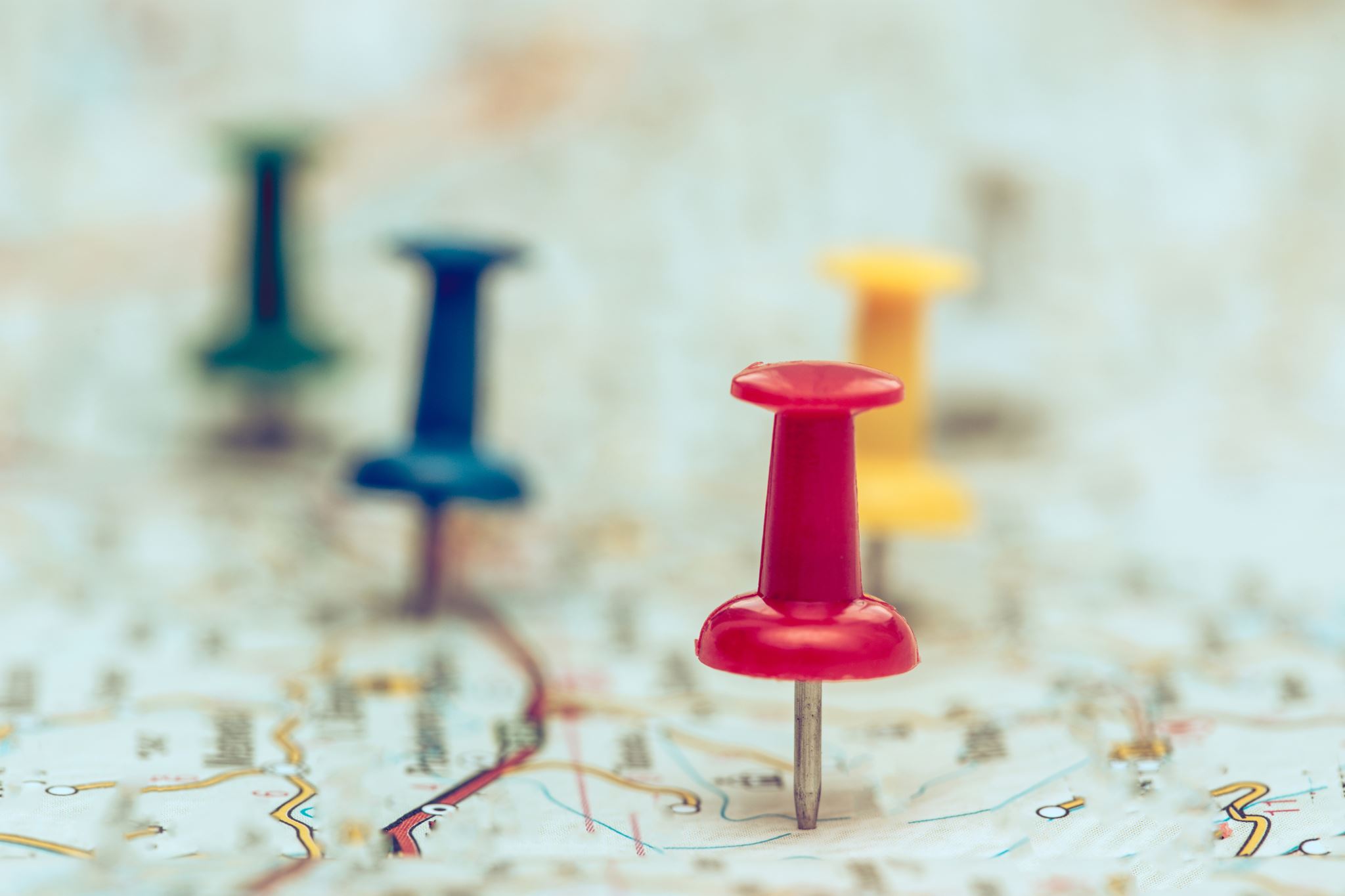 Waar denk je aan bij het woord ontwikkelingspsychologie?
Ga naar Menti.com
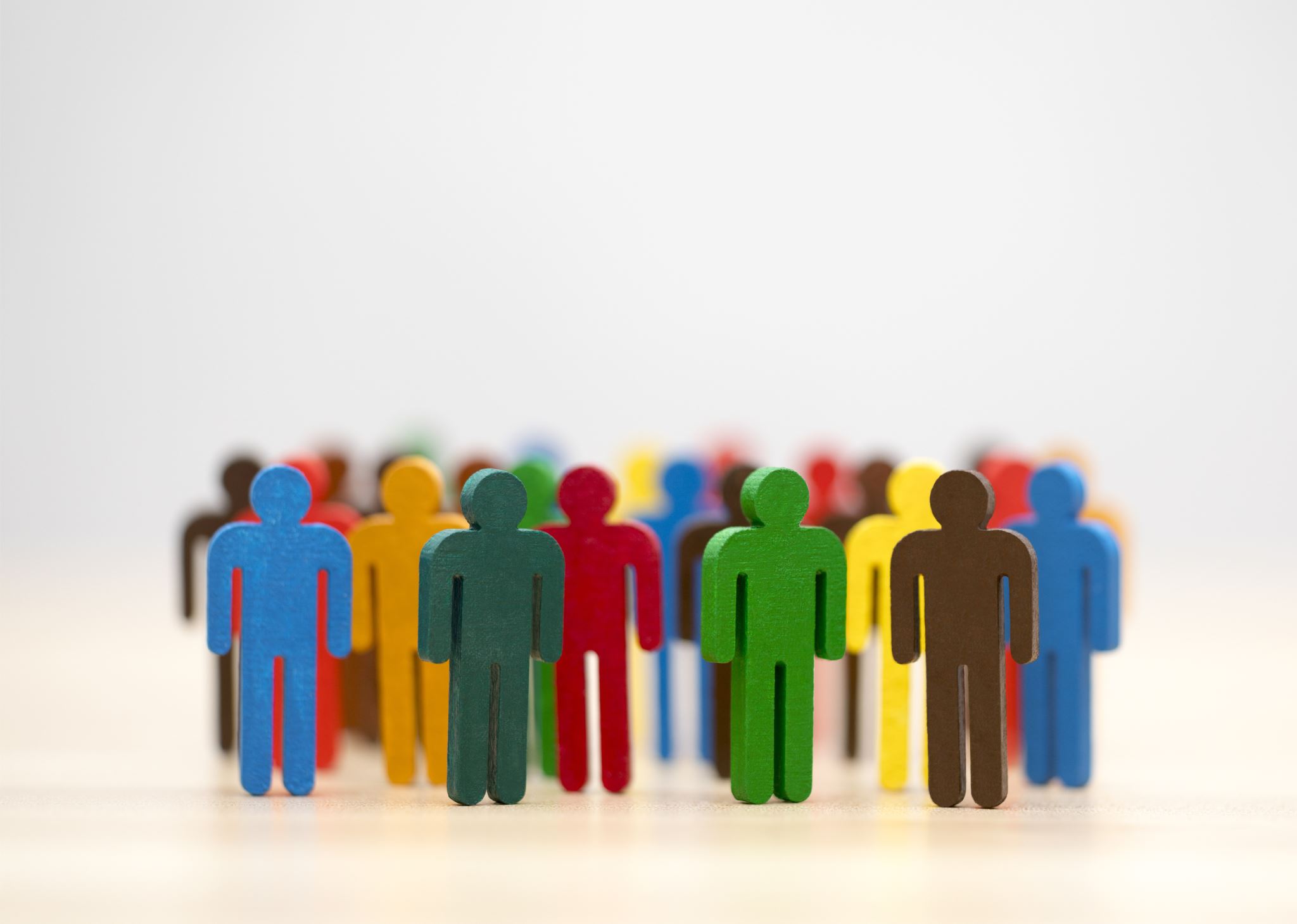 Ontwikkeling!
We ontwikkelingen ons continue. 

Waarin ontwikkelingen wij ons? 

Gebeuren dingen vanzelf in de ontwikkeling?

Is elke ontwikkeling verschillend? Leg uit..
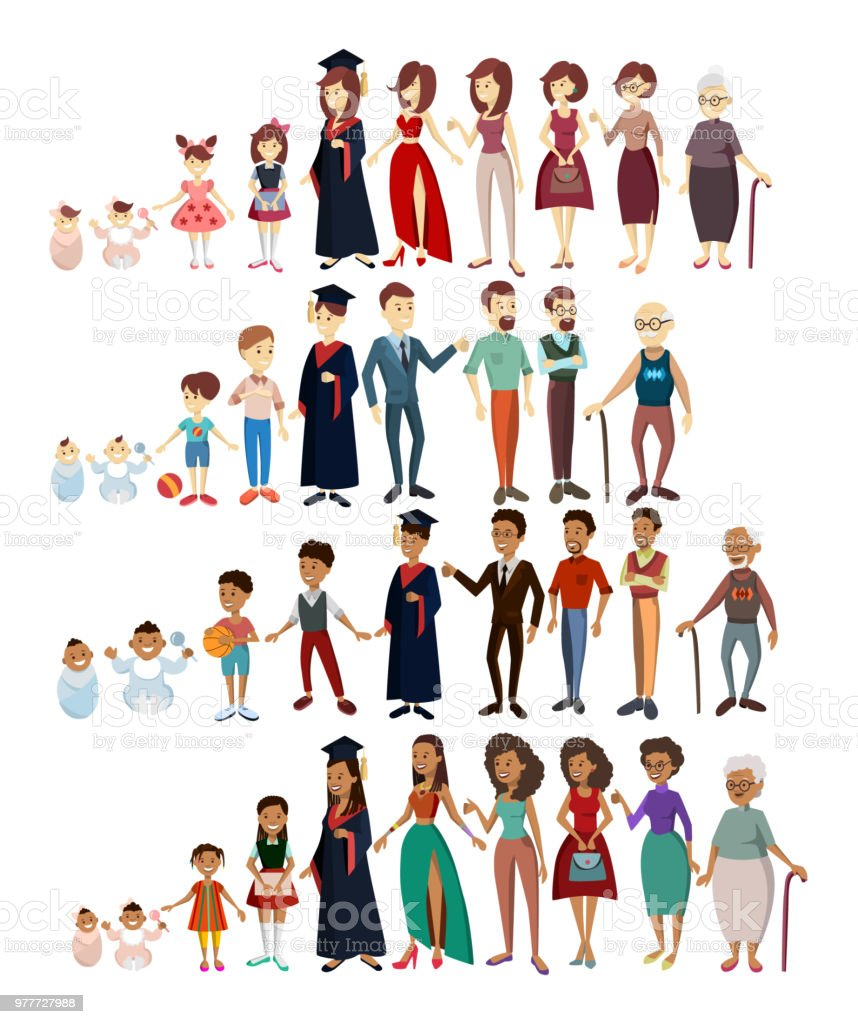 Ontwikkelingsfasen
Baby
Dreumes
Peuter
Jong basisschoolkind
Ouder bassischoolkind 
Puber
Adolescent
Jongvolwassene
Midden volwassene
Laat volwassene
Oudere
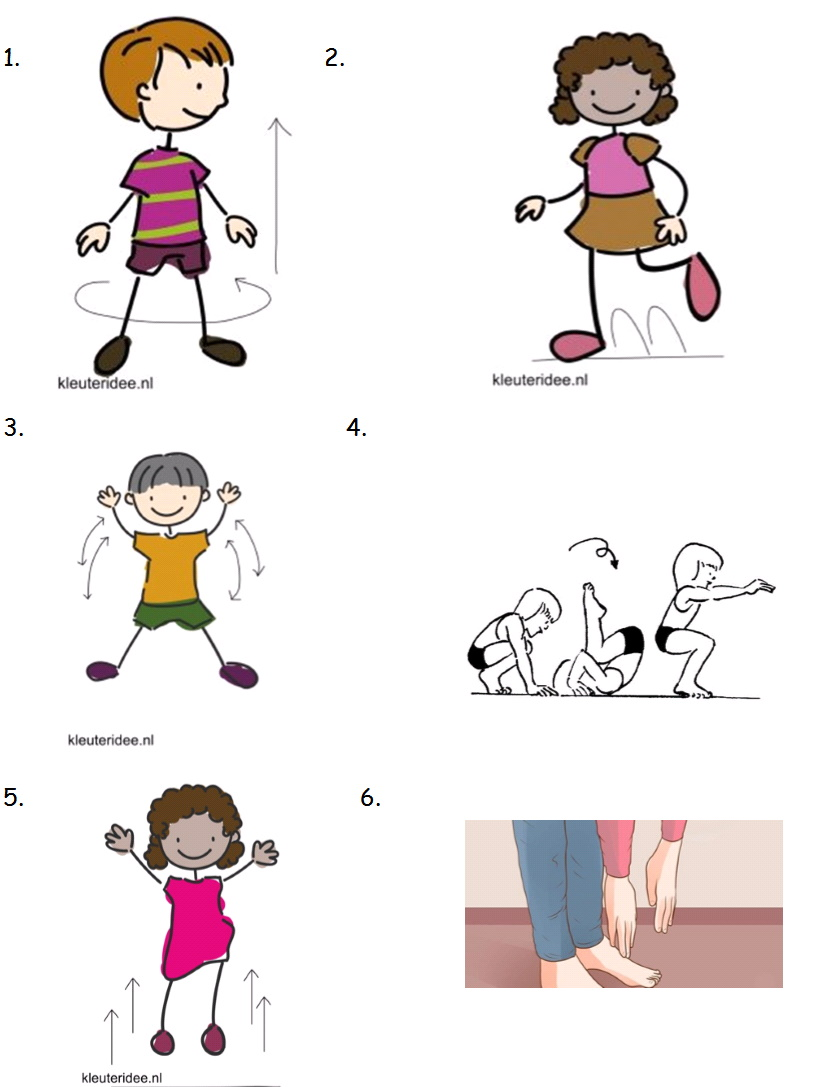 Ontwikkelingsaspecten;Zoek eens op welke ontwikkelingsaspecten er zijn en wat ze inhouden.
Cognitieve ontwikkeling
Persoonlijkheidsontwikkeling
Sociale ontwikkeling
Emotionele ontwikkeling 
Fysieke (lichamelijke) ontwikkeling
Aan de slag! Zie opdrachten in Boomdigitaal
Stellingen spel!
Ouders kunnen makkelijk vervangen worden door twee vaste professionele opvoeders;
Fabel
Kinderen hebben iedere dag andere volwassenen nodig om optimaal te kunnen ontwikkelen;
Fabel
Veel tegen je baby praten verhoogt zijn taalvaardigheid;
Feit
Je kinderen continue vertellen dat ze slim zijn, zal hun zelfvertrouwen verbeteren
Fabel
Leerdoelen voor vandaag!